A LEVEL ECONOMICS
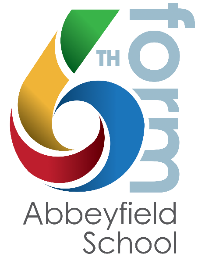 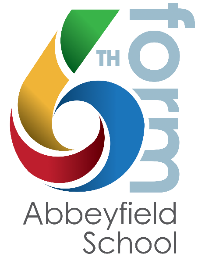 WHY CHOOSE A LEVEL ECONOMICS?
A ‘Social Science’ – Economics works well with a Science/Maths or English/History combination of subjects
An academic A Level & the most popular A Level subject undertaken by students studying & at Russell Group  Oxbridge universities
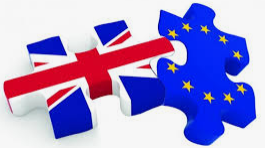 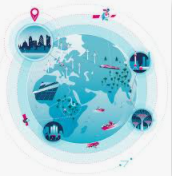 Economics is a study of behaviours. Looking at how individuals, businesses, Governments, markets and global economies behave and why
Economics has never been more relevant as a subject. Understanding the theory that is underpinning decisions being made by Governments across the world today and looking at the consequences of issues such as BREXIT and the COVID pandemic.
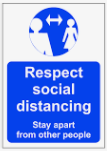 A LEVEL ECONOMICS RESULTS ARE CONSISTENTLY AMONG THE HIGHEST PERFOREMING  SUBJECTS AT ABBEYFIELD AND IN THE LOCAL AREA.
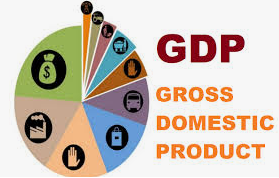 CAN I STUDY A LEVEL ECONOMICS?
Entry required is Grade 5 Maths & English. This is an essay based subject that applies a mathematical and logical approach to thinking and theory.